Bioélelmiszerek
Név : Baracskai Petra
Felkészítő tanár: Tóth Mariann
Iskola: Szent Lőrinc Katolikus Általános Iskola
Címe: 1183 Budapest, Gyöngyvirág u. 41
Felvetés…
Napjainkban sok szó esik a táplálkozásról. Vannak akik a normál étrendet követik de olyanok is, akik vegetáriánus étkezés mellett döntöttek. Egy dolog azonban biztos. Minden ember el szeretné kerülni az ételekben levő vegyszereket. Nem is csak azért mert esetleg mellékízük van hanem, mert az egészségünk megőrzésében is gátolnak. Magyarországon is,szerencsére egyre nagyobb a kereslet a biotermékek iránt, melyeket biopiacokon vagy kistermelőknél lehet beszerezni de már sok áruházban is megtalálhatók. Mára már egyre jobban megéri a bio gazdálkodás,hiszen egyre nő a kereslet az egészséges termékek iránt . Azonban tényleg megéri ilyen terméket vásárolni vagy csak ,,szemfényvesztés”? Miben különbözik a többi élelmiszertől?
Bio fogalma:
Biotermék:
       - Ellenőrzött gazdaságból származik
       - Műtrágya mentes
       - Permetezőszer mentes
       - Génmódosított terméket nem tartalmaz
       - Állatoknál antibiotikum és hormon adása tilos!
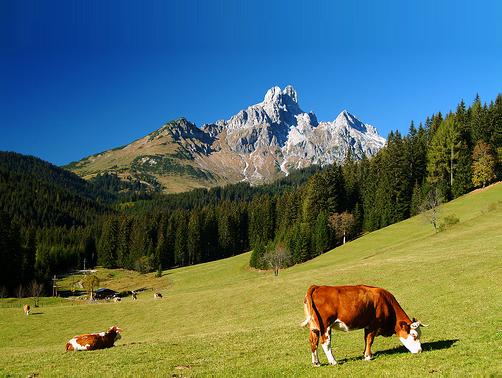 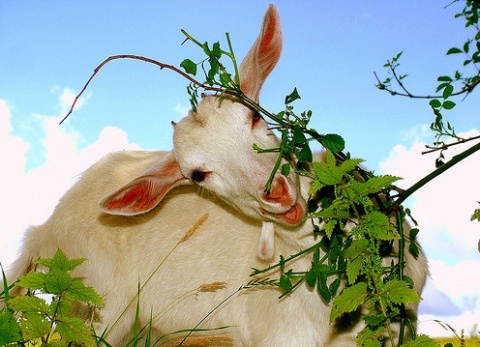 Ökológiai gazdálkodás kategóriái :
Biotermék: A bio összetevők aránya eléri a 95-100%-ot. 

Átállási termék: olyan helyről származik ahol legalább 1 éve elkezdték a biogazdálkodást.
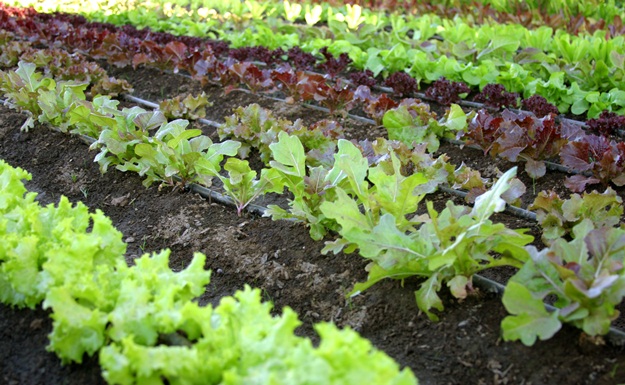 Bio növénytermesztés alapjai :
Vetésforgó alkalmazása
 ,,Élő” egészséges talaj
 Különböző tápanyagigényű növények váltsák egymást
 Azonos betegségre érzékeny növények csak hosszabb idő után 
  kerüljenek ugyanarra a területre
 Olyan növények termesztése, melyeket trágyázásra használnak
 Növényvédelemre: növényi kivonat, kőzetőrlemények használata
 Szerves trágya használata
Talaj
Növény
Állat
Bio állattartás:
A bio élelmiszer előnyei és hátrányai :
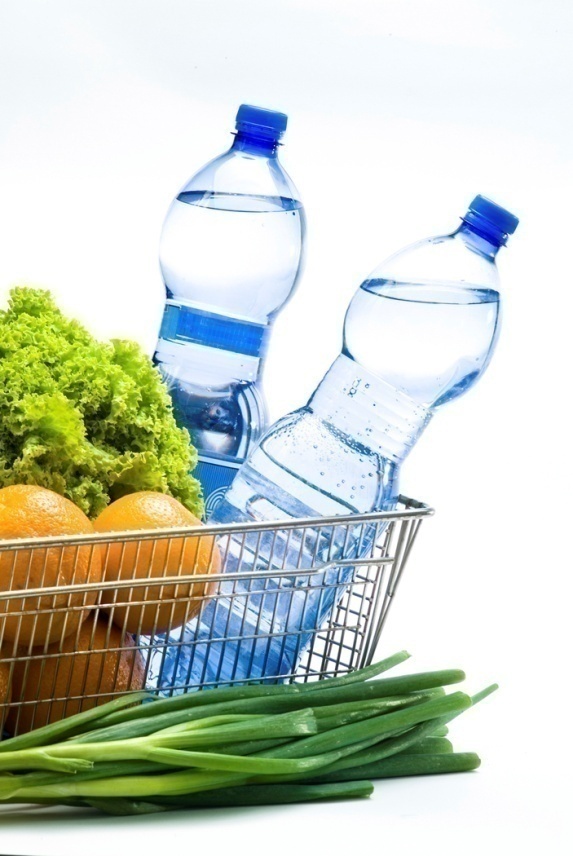 Tévhitek a bio élelmiszerekkel kapcsolatban :
A bio zöldségek, gyümölcsök kisebbek az átlagosnál
 A bioélelmiszerek növényi eredetűek
 A különböző gyümölcs,zöldség nem bio ha kukacos
 A natúrtermékek is bioélelmiszerek 
 Fogyókúrás termékek
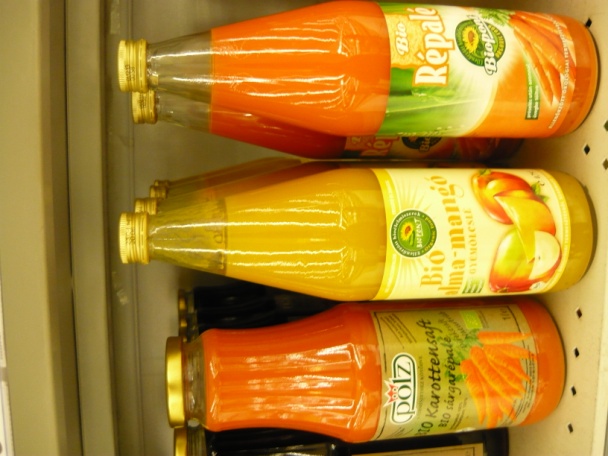 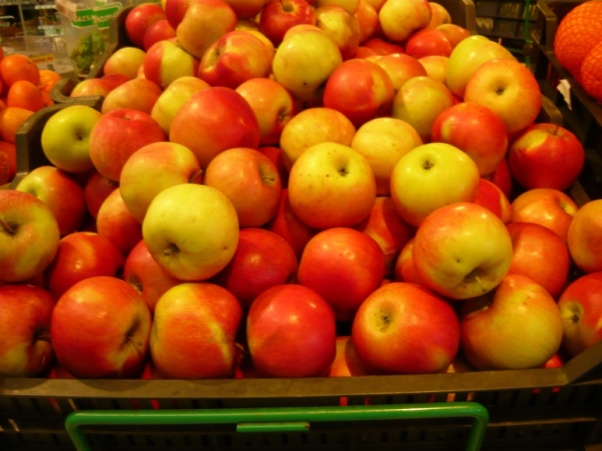 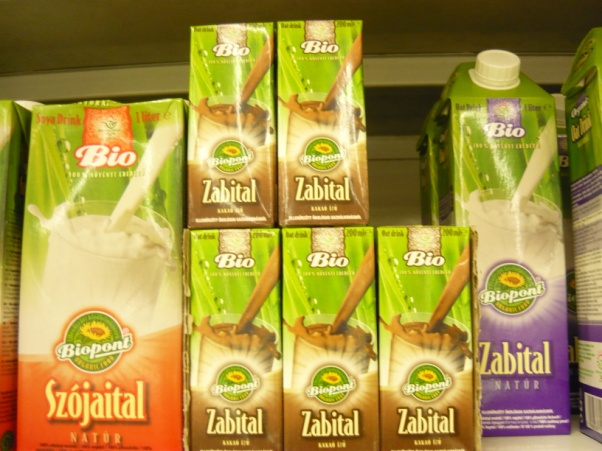 Bio méhészet:
A bioméhészek száma Magyarországon kevesebb mint 200. Ebben nagy szerepet játszik hogy a vegyszer nélküli méz előállítás nem egyszerű tevékenység. Azonban aki ezt mégis elvállalja nagy haszonra tehet szert hiszen ezeknek a termékeknek Európában nagy a keresete. Legfőképp az akácméz, biohárs méz és a bioselyemkoró méz iránt sok az érdeklődő.
A bioméhészet nagyban hozzájárul a környezetvédelemhez!
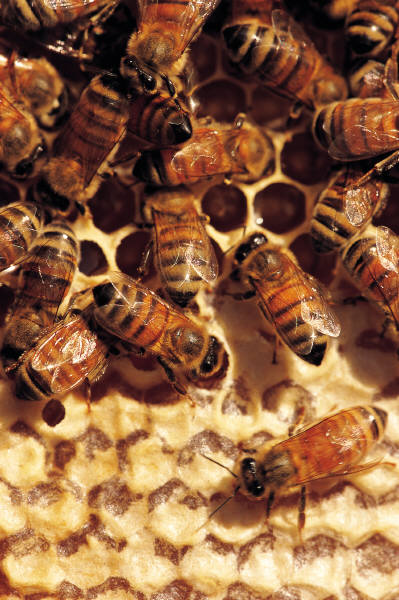 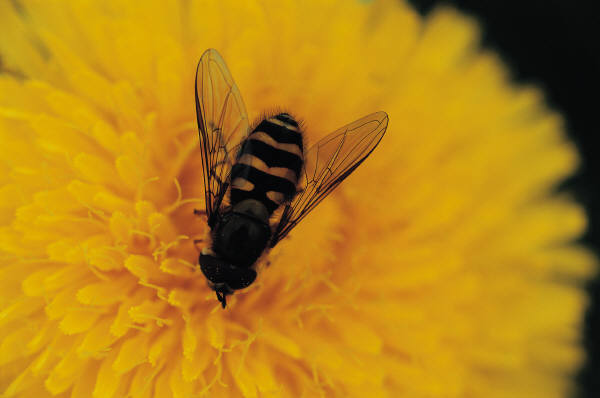 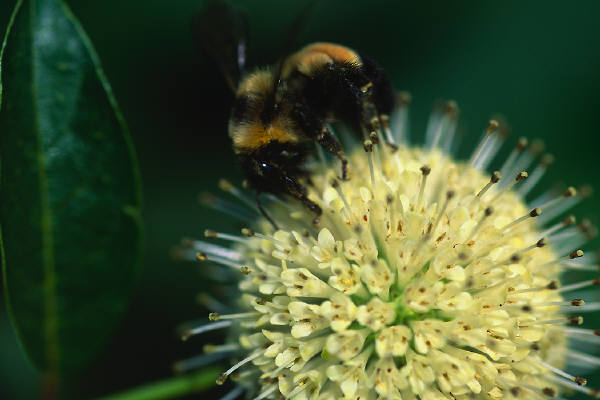 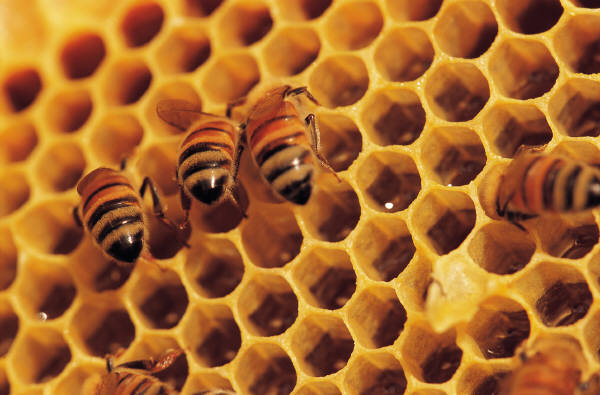 Bio édességek :
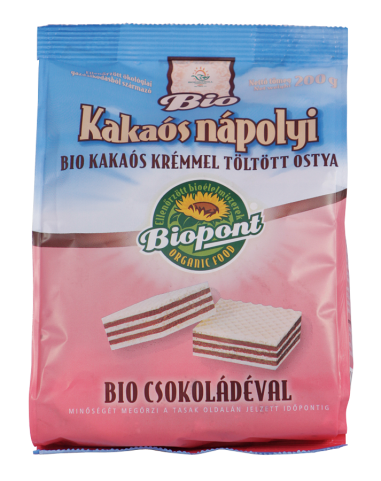 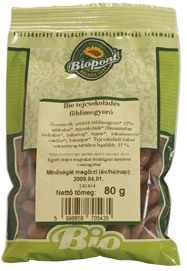 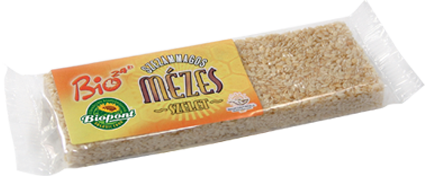 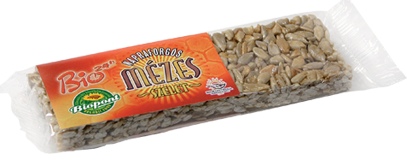 Bio teák :
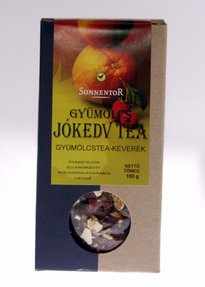 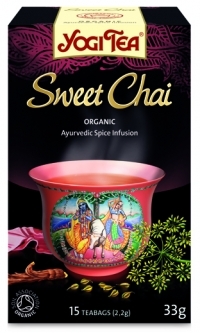 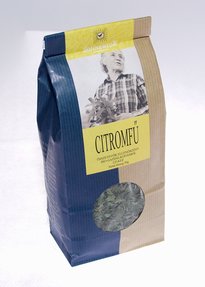 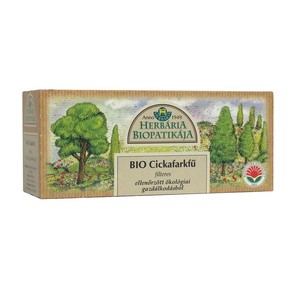 BIO termék
Állategészségügyi ellenőrzés alatt
Élelmiszer Ellenőrzői Állomás alatt
GMO (genetikailag módosított szervezet) 
Ellenőrzése alatt áll
Bio élelmiszerek ellenőrzése :
Mi az az IFS? 
(International Featured Standards - Food)
Az IFS a vevőkre és a minőségpolitikára fókuszál. Legfontosabb feladata hogy a vevők nyomon tudják követni a beszerzést és az értékesítést.
Előnyei:
 Javul a beszállítás biztonsága
 Kevesebb időbe telik a beszállítók ellenőrzése
 Átlátható ellenőrzési rendszer
 Vevői felülvizsgálatok aránya csökken
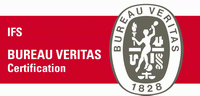 Minden EU-s bio eredetű terméken                                                           megtalálható ez a logó melyet a vevők                                                látva biztosak lehetnek a megvásárolt étel/ital                                    ökológiai eredetébe.
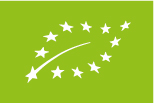 Magyar jogi háttér:
A bioélelmiszerek azonosítását árukód jelzi,
Melyet két ellenőrző szervezet adhat ki:
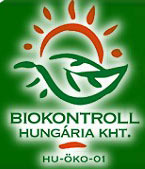 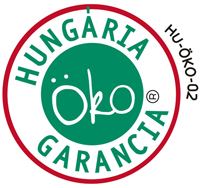 Ezen logókkal ellátott termékeknéknél biztosak lehetünk a 
minőségben.
Mindennapi táplálkozásunk :
Napjainkban eléggé elterjedt a bio termékek vásárlása. Sokan divatból is vásárolják a drágább, azonban egészségesebb élelmiszereket.
  Azonban, vigyáznunk kell ennek a szónak a használatával. Sok terméken pusztán reklámfogás céljából használják ezt a kifejezést. Nem árt megvizsgálnunk az eredeti származási helyét és hogy mely ellenőrző szervezet keze alatt állt.
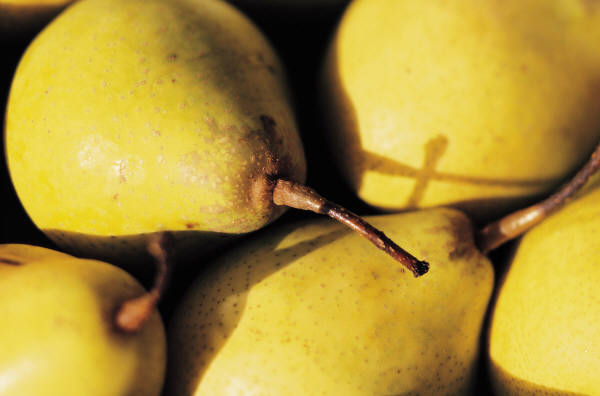 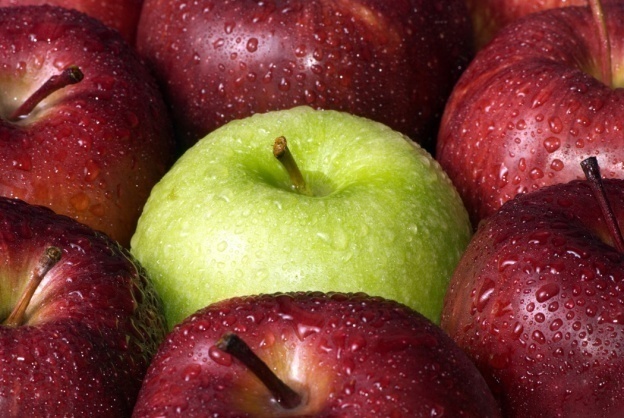 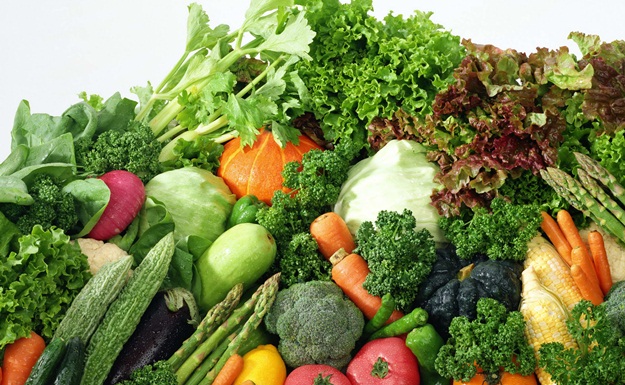 Bio élelmiszer fogyasztás gyakorisága:
Hogyan lehetne ösztönözni az embereket hogy minél több öko terméket vásároljanak?
Bio Piacok és élelmiszerüzletek:
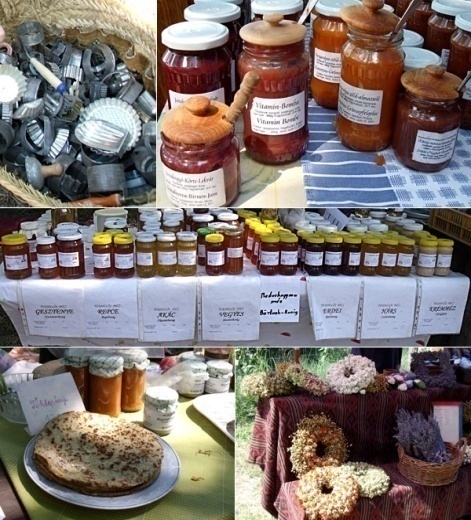 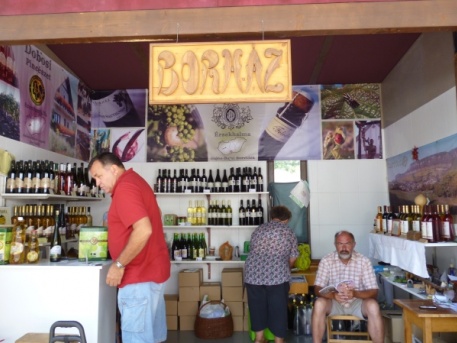 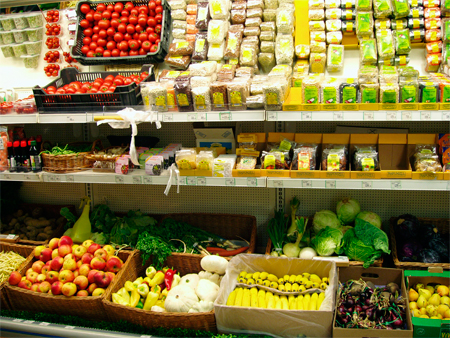 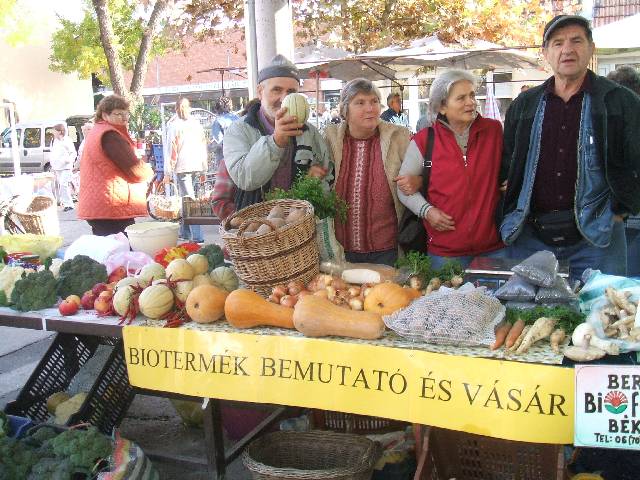 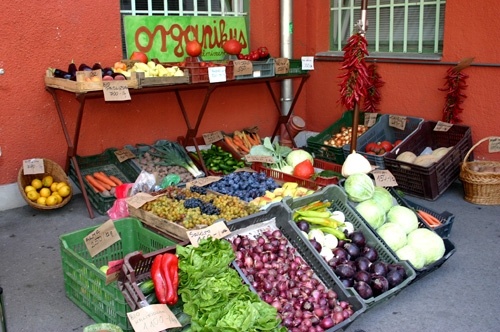 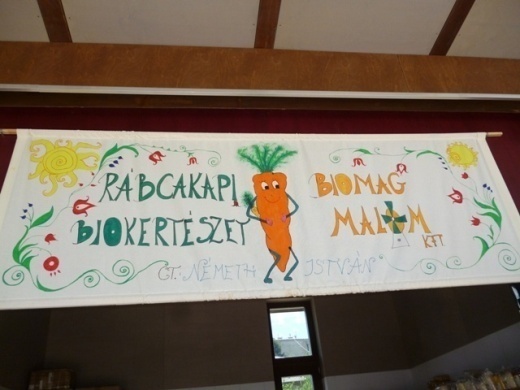 Ellenőrző Kérdések :
Miért jó a bio élelmiszer?
 Miért nem?
 Megéri-e egy gazda számára 
  a bio állattartás,a bio termesztés?
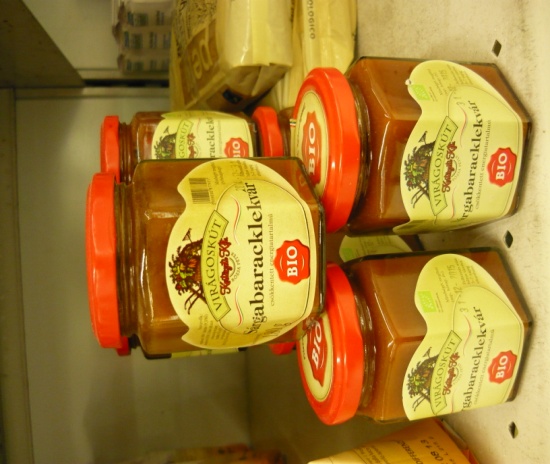 Hivatkozások
http://www.biokukac.hu/ital/bio-tea.html
http://www.hotdog.hu/egeszseg/eletmod/mitol-bio-a-bio-elelmiszer-itt-az-igazsag
http://impulsermagazin.com/hu/tag/bioelelmiszer/
http://www.tudatoslet.hu/index.php/tudatos-fzes/fzz-tudatosan/84-bioelelmiszerek-a-mindennapi-  
  taplalkozasban
http://www.ausztriaiutazas.hu/ausztriai_kep_alpesi-legelok_3827.html
http://www.bekesibio.hu/biopiac/
http://www.gasztrosznobber.com/category/etel-ital-kicsi-vu/page/9/
http://goldspirit.hu/a-biopiac-vilaga
http://12.kerulet.ittlakunk.hu/egeszseg/120623/kepek-mai-biopiacrol
http://jomagyararu.hu/magyar-hus-es-huskeszitmenyek/vago-allat/mangalica-sertes_szurke_marha
http://www.biokontroll.hu
http://www.biokontroll.hu/cms/index.php?option=com_content&view=article&id=181%3Aaz-
  oekologiai-allattartas-elirasai&catid=191%3Agyik&Itemid=96&lang=hu
http://www.tarnamenti.hu/node/18
http://www.dynamoeffect.org/public/trasmission/documents/438.pdf
http://www.biopont.com/hu/minoseg
http://selyemfuwebaruhaz.hu/spl/197907/BIO_Edessegek_kremek
http://teabolt.shopmarket.hu/herbaria-cickafarkfu-bio-tea-c172-p25733.html
http://elib.kkf.hu/edip/D_13492.pdf
http://www.femcafe.hu/cikkek/egeszseg/ervek-es-ellenervek-a-bioelelmiszerek-kapcsan